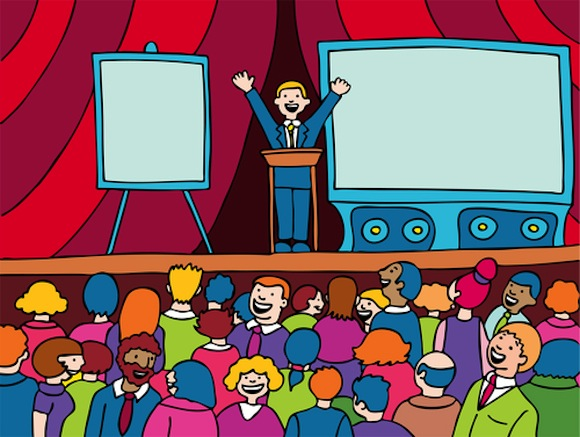 Picture: http://tutzone.org/wp-content/uploads/2013/05/special-topics-college.jpg
INFORMATIVE SPEECH
Sandra Sembel
WHAT is an informative speech?
A speech that GIVES INFORMATION to the audience of a particular topic.
How?
What is STROKE?
Describe different types of STROKE?
Demonstrate how to detect STROKE?
Explain high risk lifestyle that may cause STROKE
Stroke
Ischemic Stroke
(Clots)
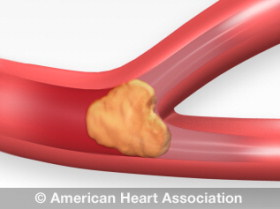 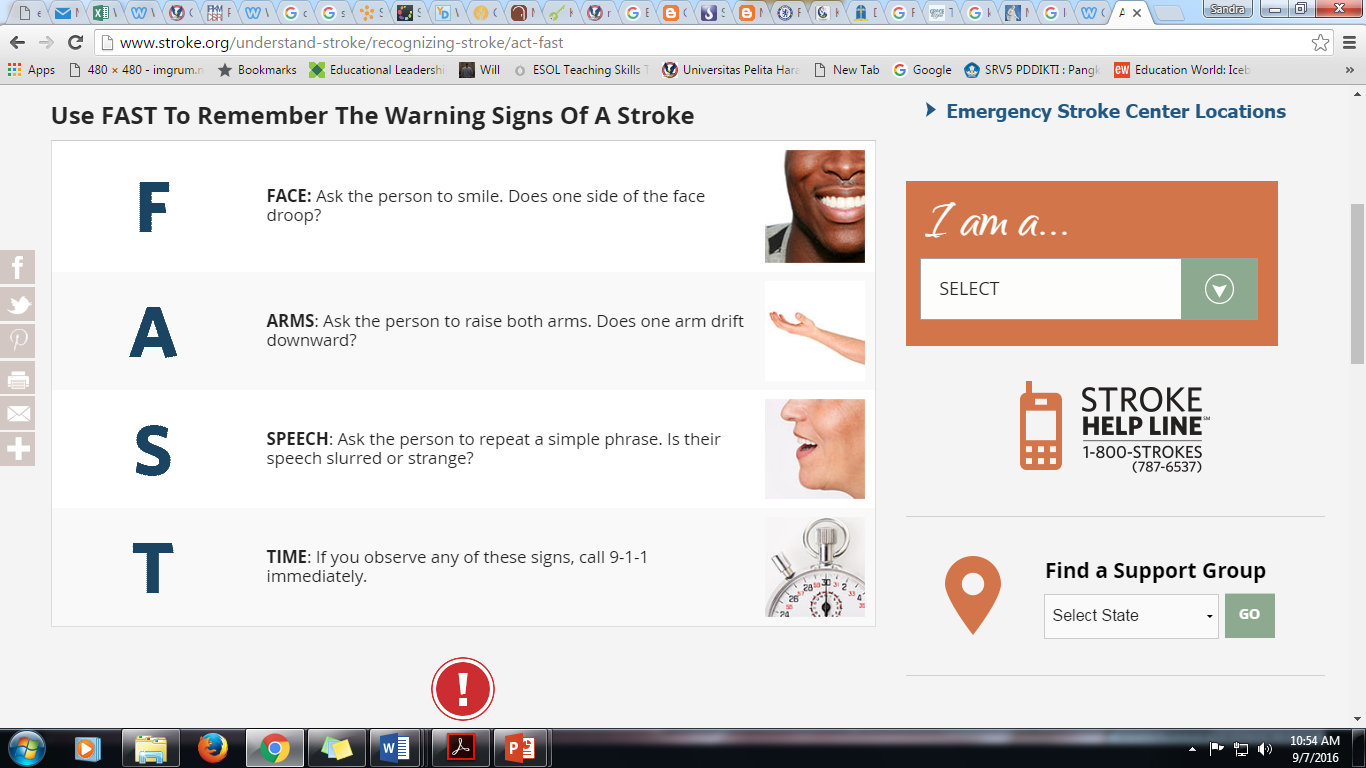 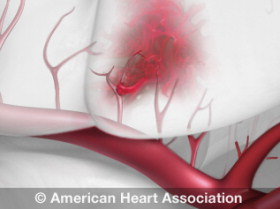 Hemorrhagic Stroke
(Bleeds)
Stroke Risk Factors
Source: https://strokefoundation.com.au/about-stroke/preventing-stroke/stroke-risk-factors
PURPOSE of Informative Speech
Needs, Wants
New, innovative, creative
Relevant
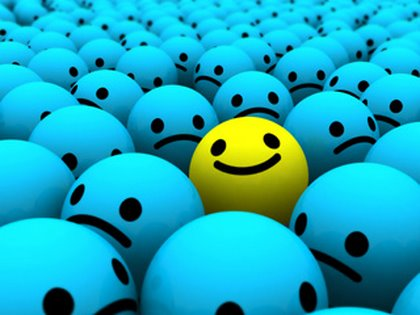 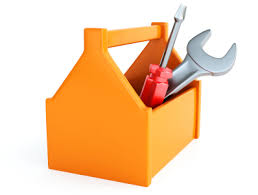 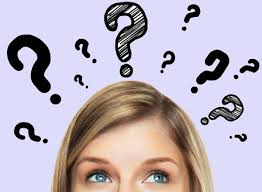 Unique
Useful
Interesting
The purpose of the informative speech is to provide interesting, useful, and unique information to your audience.
Types of Informative Speech
How?
Types?
Informative speech topics
Informative Speech Structure (outline)
Opening (Attention Grabber)
Background/introduction
Main message
Body (Explanation)
Supporting Idea 1
Supporting Idea 2
Supporting Idea 3
Closing (Reminder)
Re-state main message (Conclusion)
Final message (Hope)
1
Introduce what you want to say
2
Explain what you want to say
3
Conclude what you said
Example
Surprising Health Benefits of Dark Chocolate
Source: https://authoritynutrition.com/7-health-benefits-dark-chocolate/
Opening Strategies
Purposes
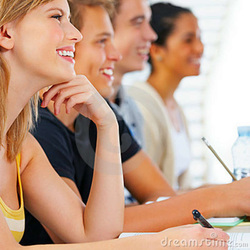 Get the attention of the audience
Win their heart to listen more
Inform key points
Make audience want to know more!
Opening Strategies
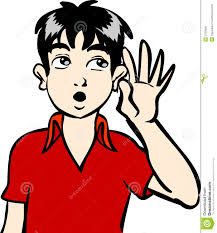 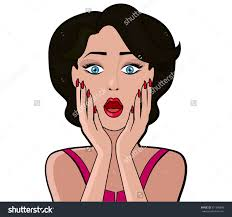 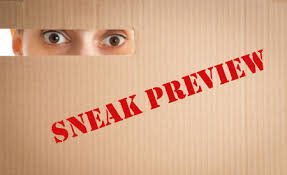 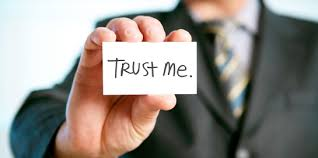 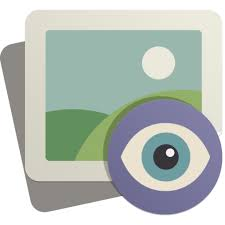 3. Show your Credibility: How and Why you know about the topic
2. Relating the topic to the audience:
Introduce topic and motivate audience to listen
4. Preview the main points of discussion
1. Attention-getter: WOW the audience by using attention getting tools
Opening Strategies: How?
Opening Strategies
1Last weekend, I did many things. 2On Saturday morning, I stayed at home and did my household chores (washing my clothes, cleaning the house). 3In the afternoon, I went to a friend’s house. 4We had fun talking about many things. 5And, in the evening, I just watched my favorite programs on TV at home. 6On Sunday morning, I went to church. 7Then, in the afternoon, I spent time with my family. 8We cooked lunch and ate lunch together. 9In the evening, I stayed home relaxing and preparing for the next day. 10Those are the interesting things that I did last weekend.
Try this! Choose one topic and think of a strong opening to introduce this topic.